SRD Curriculum Overview Autumn  2021
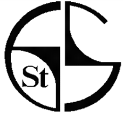 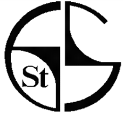 Computing 
Accreditation Pathway 
AQA Unit Awards
Programming/coding j2code and Bee-Bots. Communication games 

Introduce the word algorithm and code: To know that an algorithm is a set of instructions.

Create a program to make a sprite move in different direction.

Pupils will learn to create short sequences of instructions (algorithms) using Bee-Bot floor robots.
PE
Accreditation Pathway
AQA unit award Boccia 
Games:
Personal best and team challenges in boccia, new age curling , target games 
Working in a team , taking turns , sharing , encouraging the team 
What went well, what could I do better next time.
Can I learn from others and help others to improve.
English  
Accreditation Pathway
WJEC Additional English
 ‘Exploring Advertising’ Entry 2 and 3  -
AQA Unit Awards 
Create a persuasive Advert with Support

Speaking and Listening / Communication –
Communication Groups according to their levels. 

Basic English Skills – sentence writing and reading comprehension with a focus on 3 books – All are welcome by A. Penfold, Mirror by J Baker and The Firework Maker’s Daughter by P Pullman
Maths  
Accreditation Pathway

 AQA Entry Level Maths, AQA functional Skills Maths, AQA Unit Awards

Component 1: Properties of Number
Component 2: Calculations
Component 5: Calendars and time
AUTUMN  2021
ASDAN   
Accreditation Pathway
 
Students are working towards units to be completed for their ASDAN certificates
1A Communication - Unit 3, 4, 6, 8 
4A Home Management – Unit 2 
4A Home management – Unit 1, 3, 4, 5,6, 10
8A World Of Work Unit 1
PSCHE  
Accreditation Pathway

WJEC Entry Level Pathways
Developing Self
Working Towards Goals
To introduce the learner to ways in which they can reflect on their own personal development and how their personal skills, abilities and behaviours can be improved.
Music  
Accreditation Pathway
African Drumming 
Call and Response
Improvisation as part of a group
Instruments from the continent of Africa
The identification an demonstration of tempo
The identification an demonstration of dynamics
Singing in parts and harmony
Suggested activities:
Listening to music from different parts of Africa
Identifying key African instruments (sight and sound)
Drumming as a group – Who is the master drummer?
Group improvisation
Composing music to stories
Science 
Accreditation WJEC Entry Level  Pathway
Energy In The Home and The Work Place
Entry 2 and 3

This unit enables learners to explore themes connected with energy use and transfer in the home and workplace.
Humanities  
Accreditation Pathway
WJEC Entry Level  Pathway
Volcanoes, Earthquakes and Tsunamis
Entry 2 and 3

This unit aims to enable learners to identify areas of the world that are affected by tectonic events (earthquakes, volcanoes and tsunamis) and know how people are affected by, and respond to the hazards posed by the tectonic events.
Arts Award Bronze     AQA Awards

Working using a variety of techniques and materials, students will make work based on individual interests and themes. Planning, designing, making, developing skills and evaluating work. Researching the work of other Artists and making work in similar ways.
Art  
Accreditation Pathway